Пшеница
Презентацию выполнила преподаватель ГБОУ СПО «Баймакский сельскохозяйственный техникум»
Мусина Ж.М.
[Speaker Notes: Пшени́ца (лат. Tríticum) — род травянистых, в основном однолетних, растений семейства Злаки, или Мятликовые, ведущая зерновая культура во многих странах, в том числе и России.]
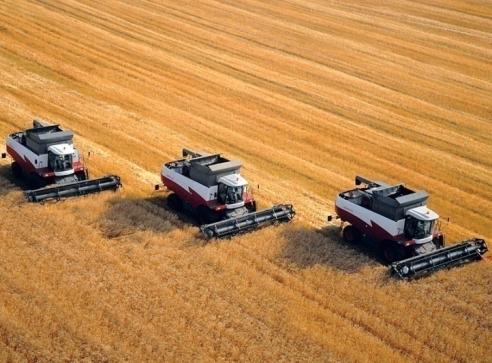 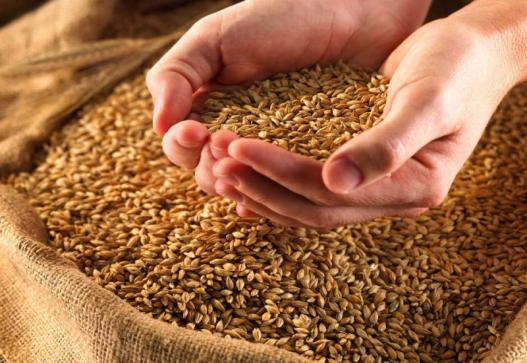 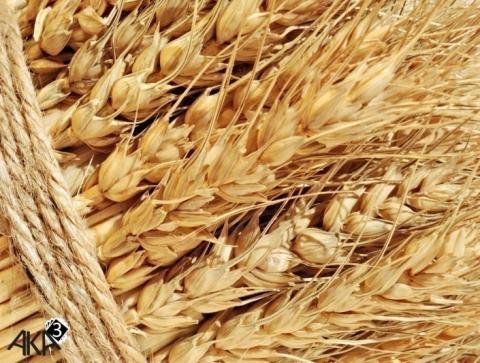 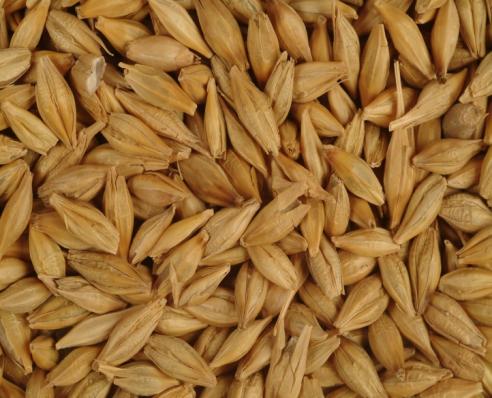 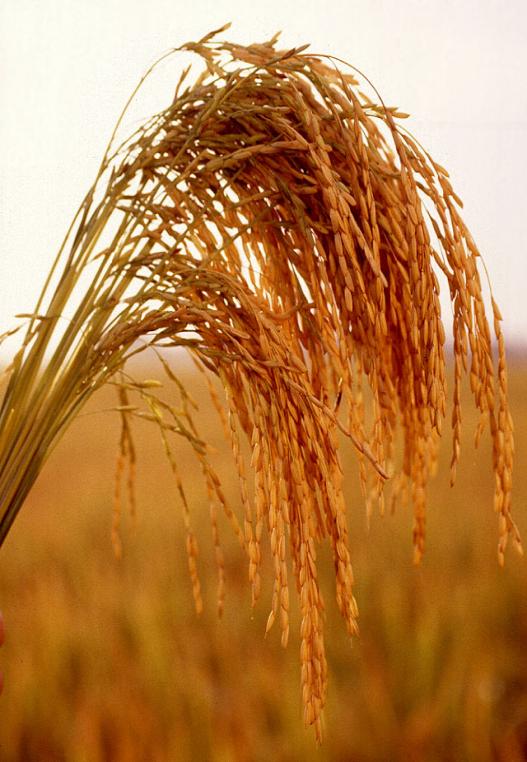 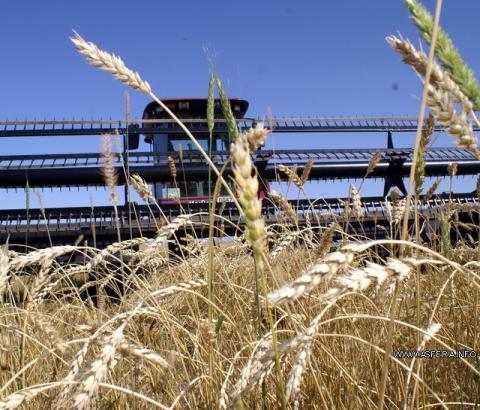 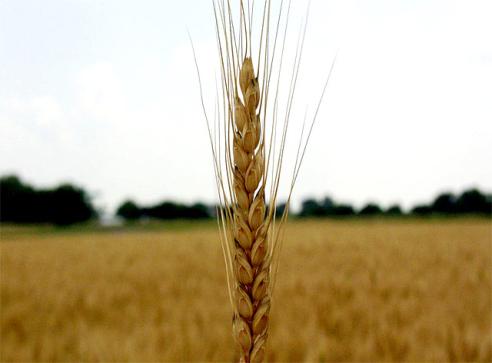 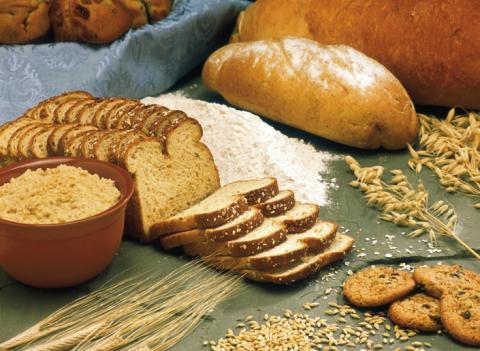 2
[Speaker Notes: ПШЕНИЦА (Triticum), род одно- и двулетних трав семейства злаков, одна из важнейших зерновых культур. Получаемая из зерен мука идет на выпечку белого хлеба и производство других пищевых продуктов; отходы мукомольного производства служат кормом скоту и домашней птице, а в последнее время все шире используются и как сырье для промышленности. Пшеница – ведущая зерновая культура во многих регионах мира и один из основных продуктов питания на севере Китая, в некоторых частях Индии и Японии, во многих ближневосточных и североафриканских странах и на равнинах юга Южной Америки.]
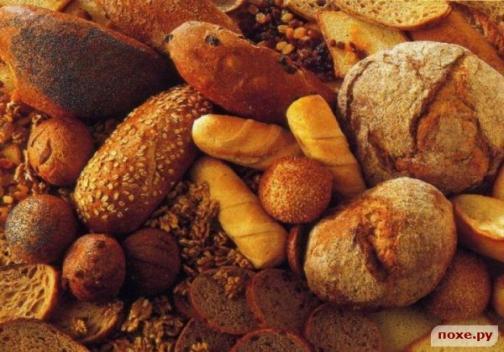 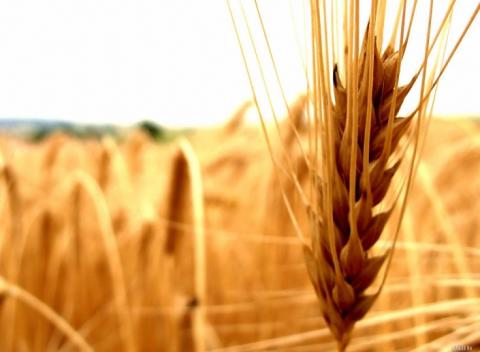 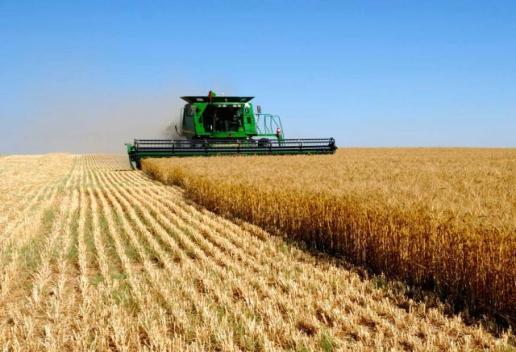 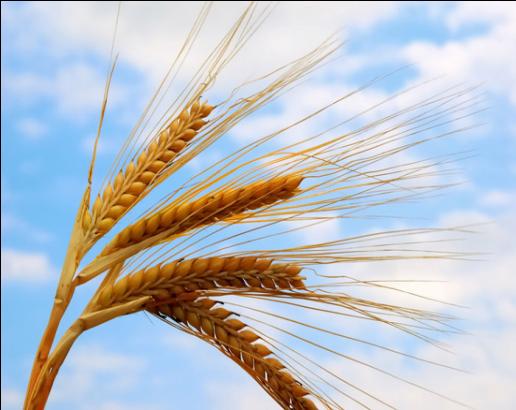 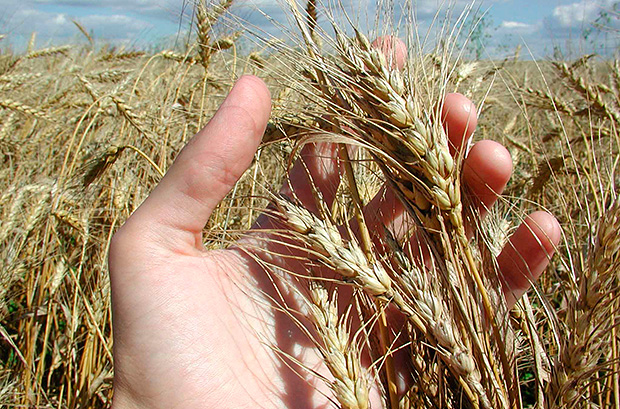 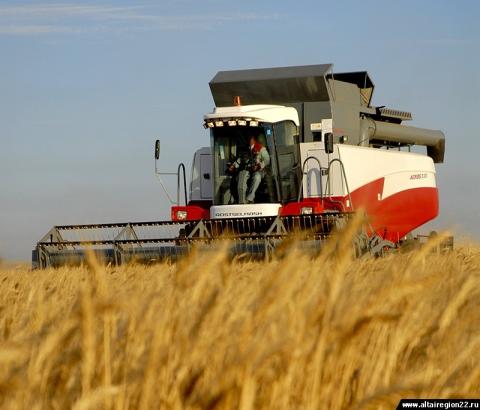 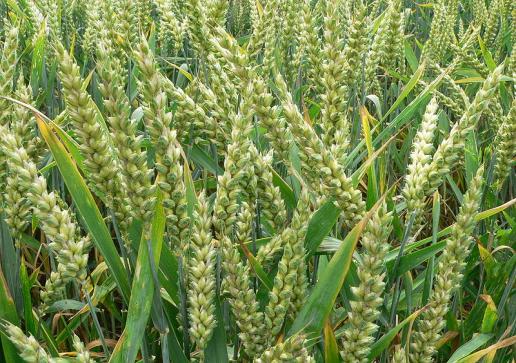 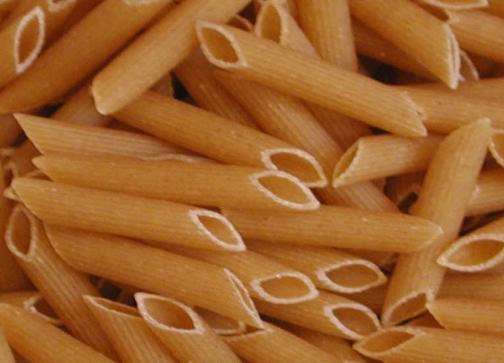 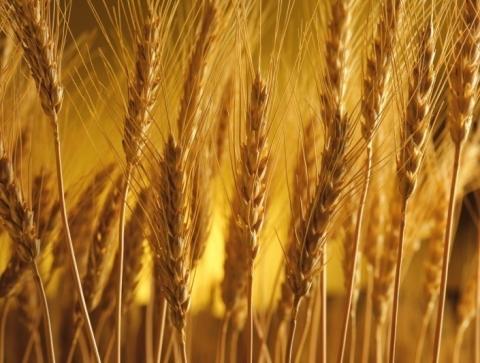 3
[Speaker Notes: Мука из зёрен пшеницы идёт на выпекание хлеба, изготовление макаронных и кондитерских изделий. Пшеница также используется как кормовая культура, входит в некоторые рецепты приготовления пива и водки.
Ни один злак не имеет столько видов и сортов, как пшеница. Каждая страна, кроме общераспространённых сортов пшеницы, имеет и свои местные.]
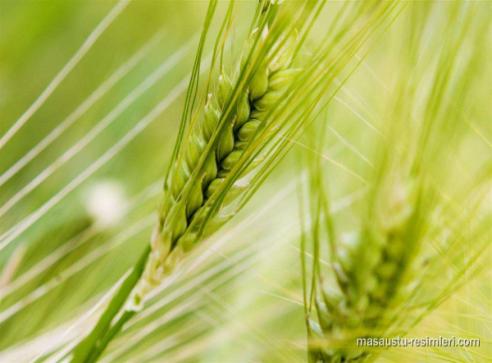 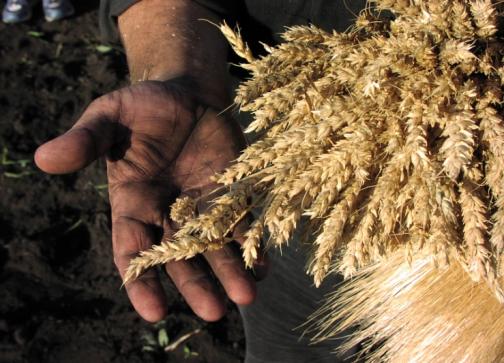 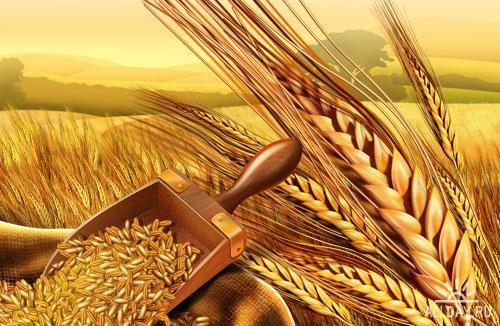 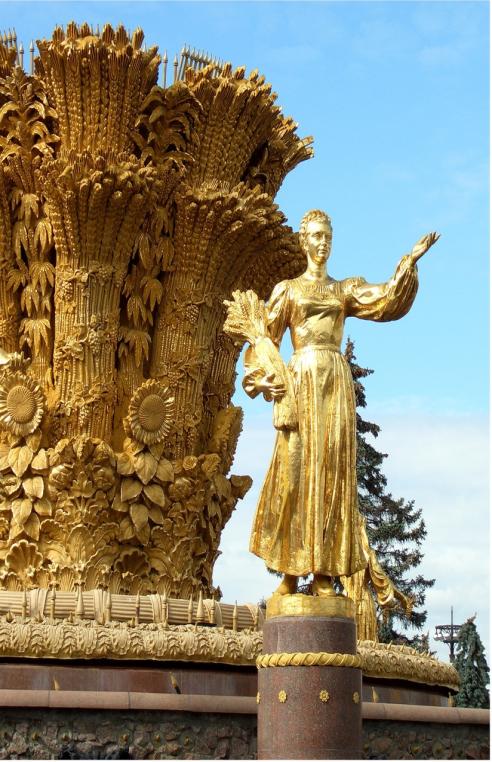 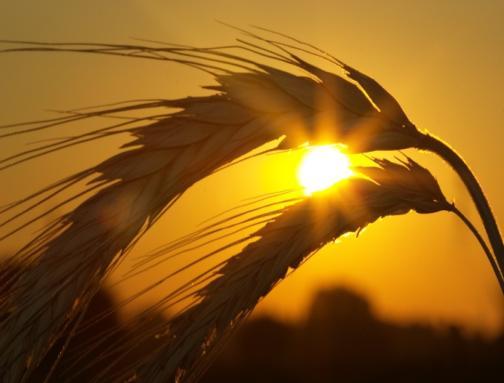 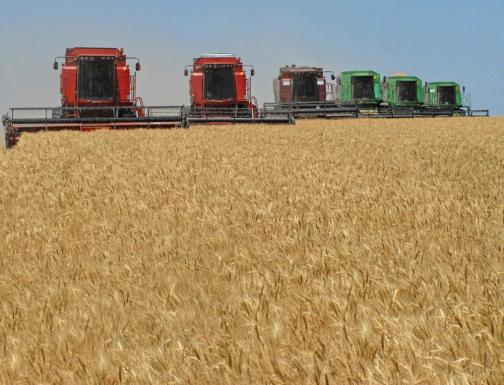 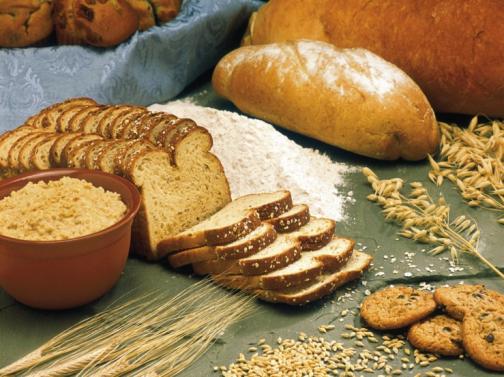 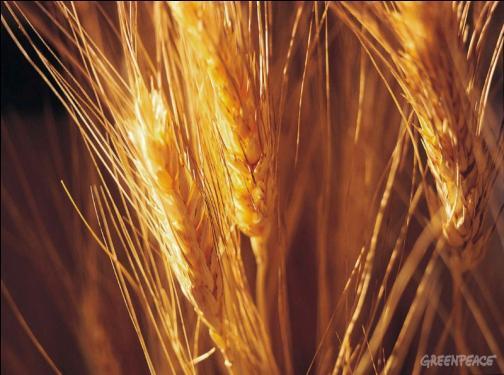 4
[Speaker Notes: Существуют тысячи сортов пшеницы, и классификация их довольно сложна, однако главных типов всего два – твердые и мягкие. Мягкие сорта делят также на краснозерные и белозерные. Обычно их выращивают в регионах с гарантированным увлажнением. Твердые сорта разводятся в областях с более сухим климатом, например там, где естественный тип растительности – степь. В Западной Европе и Австралии производят в основном мягкие сорта, а в США, Канаде, Аргентине, Западной Азии, Северной Африке и бывшем СССР – главным образом твердые сорта.]
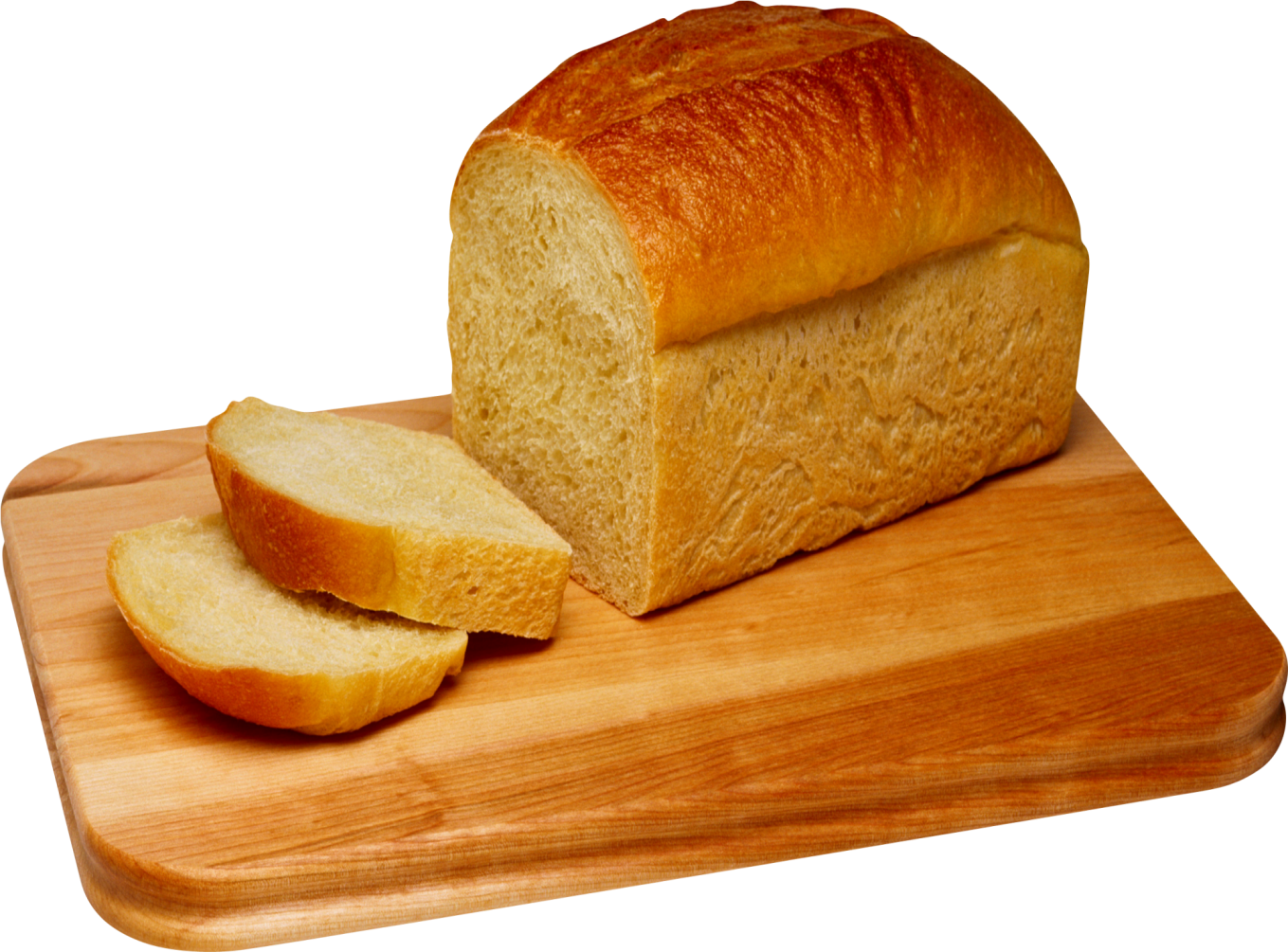 5
[Speaker Notes: Мягкие и твердые сорта пшеницы имеют много общего, однако четко различаются по ряду признаков, которые важны для использования муки. Историки утверждают, что разницу между двумя типами пшеницы знали уже древние греки и римляне, а возможно, и более ранние цивилизации. В муке, полученной из мягких сортов, зерна крахмала крупнее и мягче, консистенция ее более тонкая и рассыпчатая, она содержит меньше клейковины и поглощает меньше воды. Такую муку используют для выпечки в основном кондитерских изделий, а не хлеба, поскольку продукты из нее крошатся и быстро черствеют. В областях выращивания мягких сортов хлеб пекут из ее смеси с мукой, полученной из привозных твердых сортов.]
Продукты из пшеницы
Хлеб 
Мука пшеничная 
Макаронные изделия 
Крупы : манная крупа, кус-кус , булгур и др .
6
История
7
[Speaker Notes: Культурная пшеница происходит из юго-западной Азии, региона, известного как плодородный полумесяц. Судя по сравнению генетики культурной и дикой пшеницы, наиболее вероятная область происхождения культурной пшеницы расположена близ современного города Диярбакыр в юго-восточной Турции.]
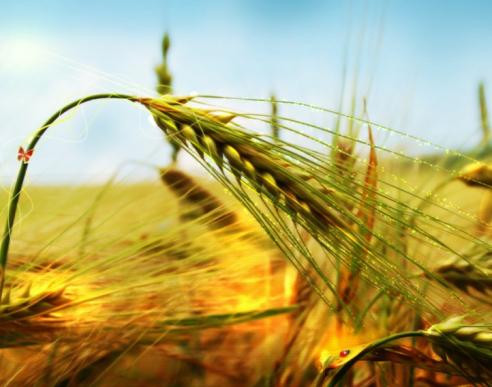 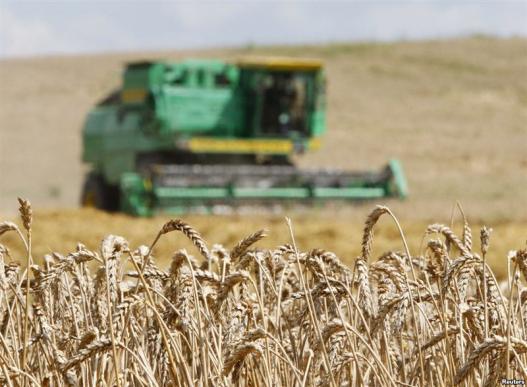 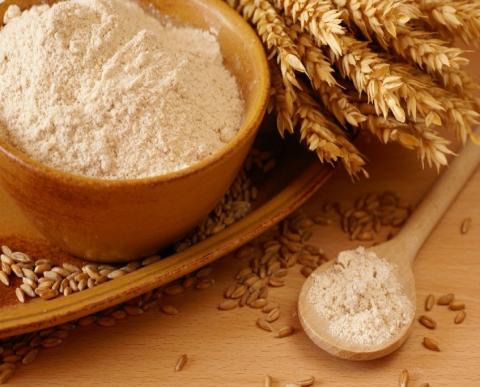 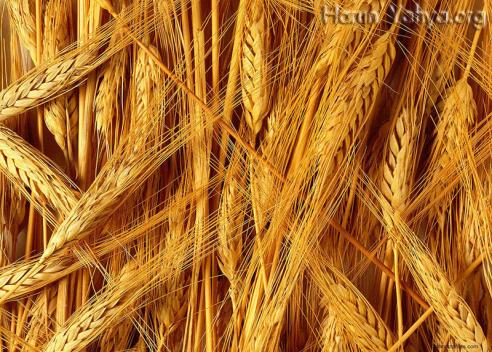 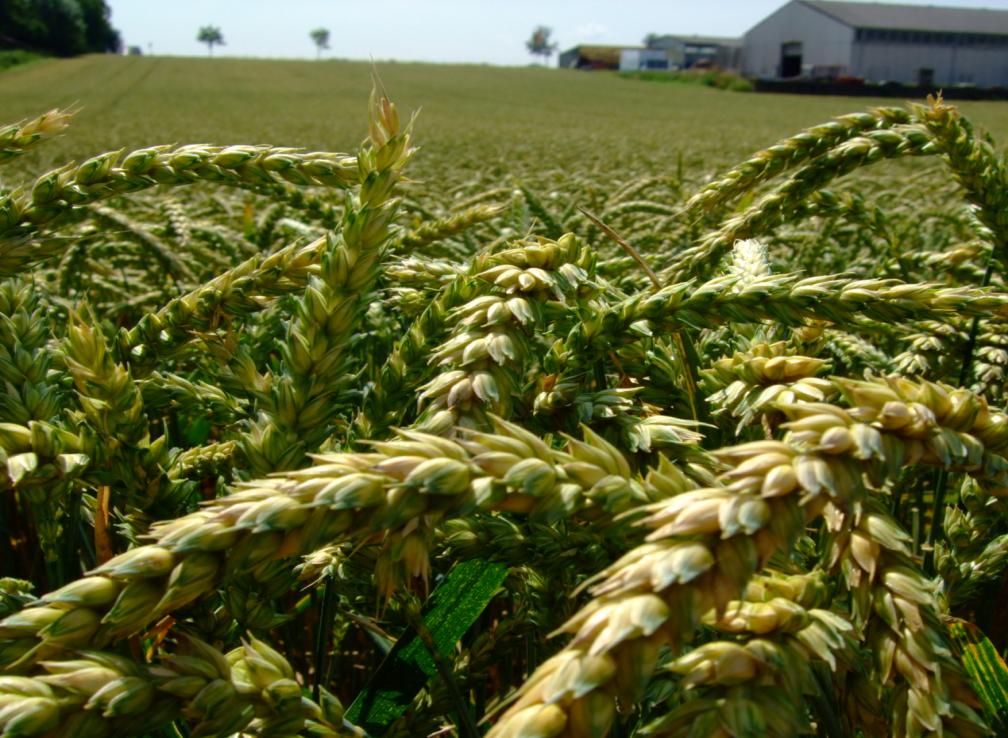 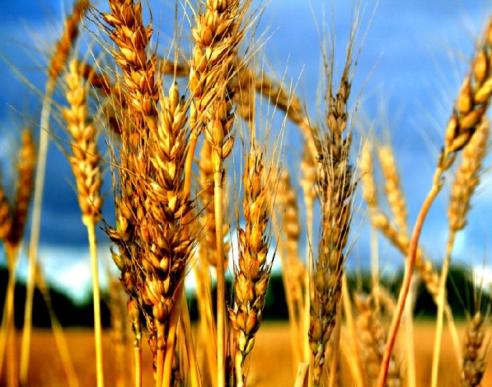 8
[Speaker Notes: Пшеница была одним из первых одомашненных злаков, её культивировали ещё в самом начале неолитической революции. Можно с уверенностью утверждать, что древние люди могли использовать в пищу дикорастущую пшеницу, однако особенностью дикой пшеницы является тот факт, что зёрна сразу же осыпаются после созревания, и их невозможно собрать. Вероятно, по этой причине древние люди использовали в пищу незрелые зёрна. Напротив, зёрна культурной пшеницы держатся в колосе до тех пор, пока не будут выбиты при обмолоте. Анализ древних колосков, найденных археологами, показывает, что в период от 10200 до 6500 лет назад пшеница была постепенно одомашнена — постепенно повышался процент зёрен, несущих ген, дающий устойчивость к осыпанию.]
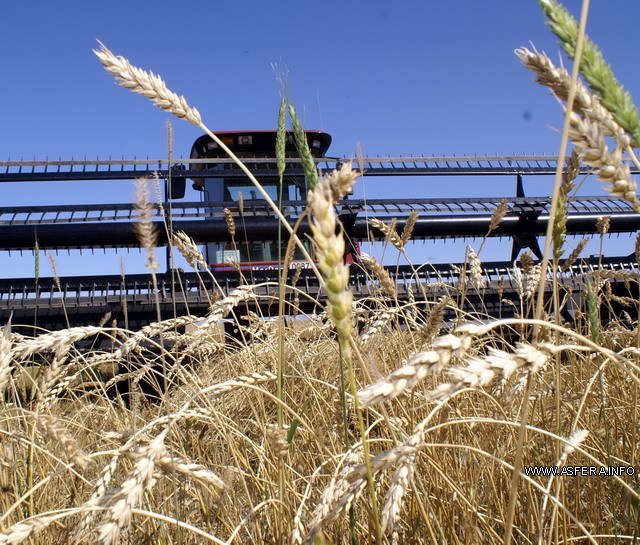 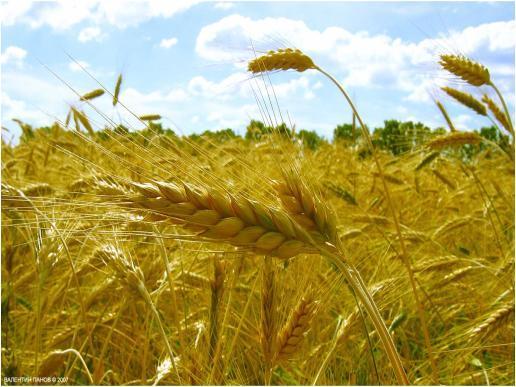 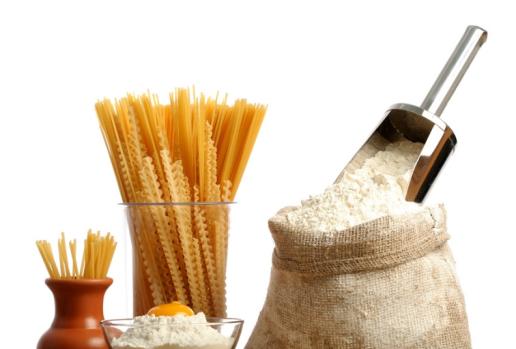 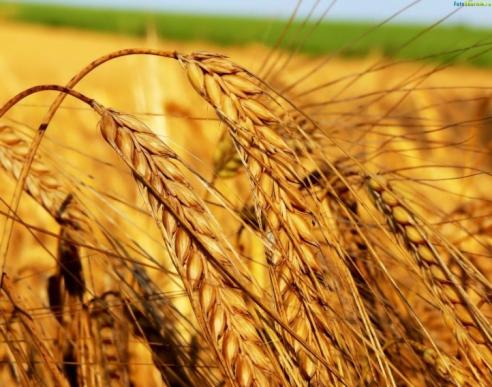 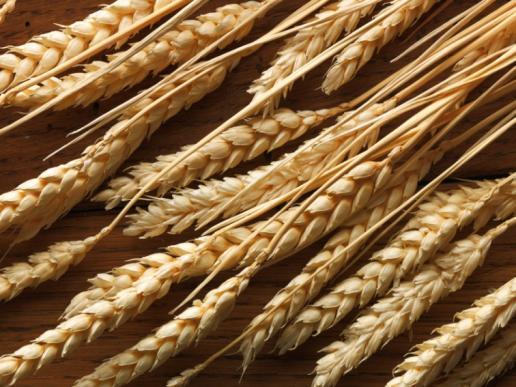 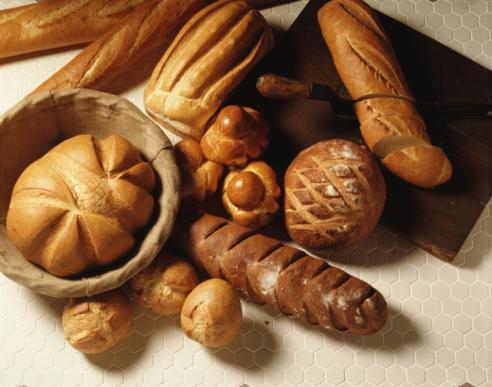 9
[Speaker Notes: Как видно, процесс одомашнивания занимал очень длительное время и переход к современному состоянию происходил скорее под влиянием случайных факторов, а не был результатом целенаправленной селекции. Другими исследователями отмечается, что селекция первых сортов осуществлялась по прочности колоса, который должен выдерживать жатву, по устойчивости к полеганию и по размеру зерна. Это вскоре привело к утрате культурной пшеницей способности размножаться без помощи человека, так как её способность к распространению зерен в диких условиях была сильно ограничена.]
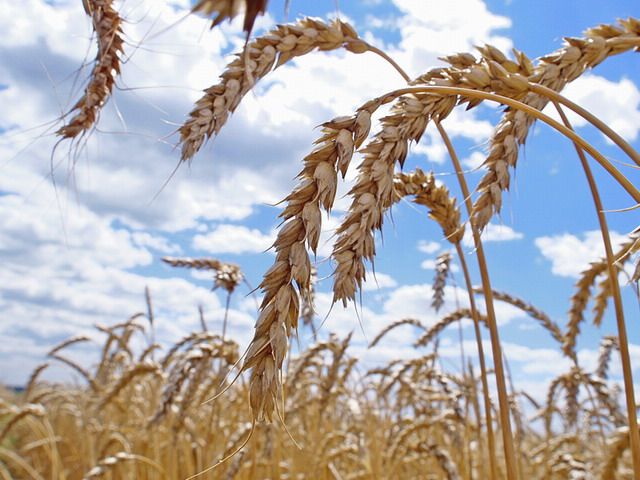 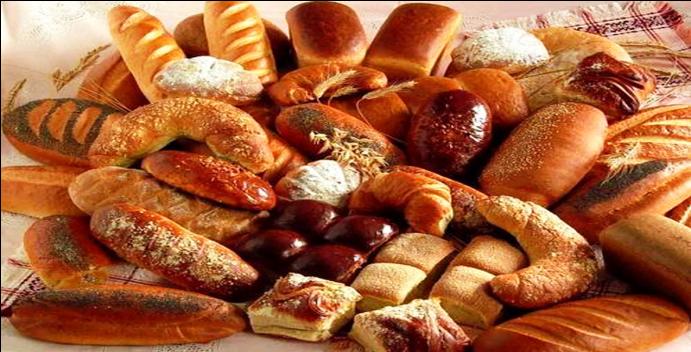 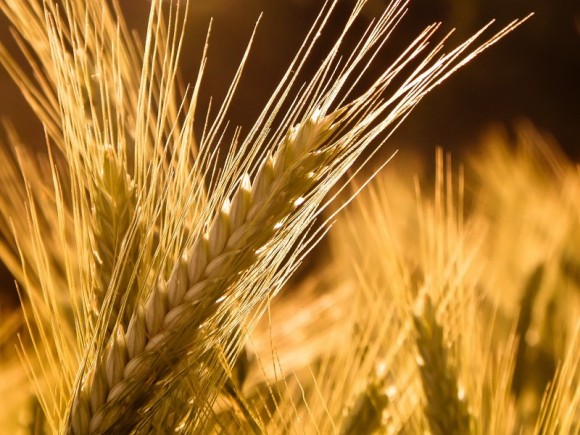 10
[Speaker Notes: Исследователи выделяют три местности в северном Леванте, где наиболее вероятно произошло появления культурной пшеницы: близ населённых пунктов Иерихон, Ирак-эд-Дубб и Тель-Асвад, а несколько позже и в юго-восточной Турции.
Распространение культурной пшеницы из региона её происхождения отмечается уже в 9 тысячелетии до н. э., когда она появилась в районе Эгейского моря. Индии пшеница достигла не позже 6000 г до н. э., а Эфиопии, Пиренейского полуострова и Британских островов — не позже 5000 г до н. э. Ещё через тысячу лет пшеница появилась в Китае. Предполагают, что одомашнивание пшеницы могло происходить в разных регионах, но дикая пшеница произрастает далеко не везде, и археологические доказательства её раннего одомашнивания где-либо кроме Ближнего Востока отсутствуют.]
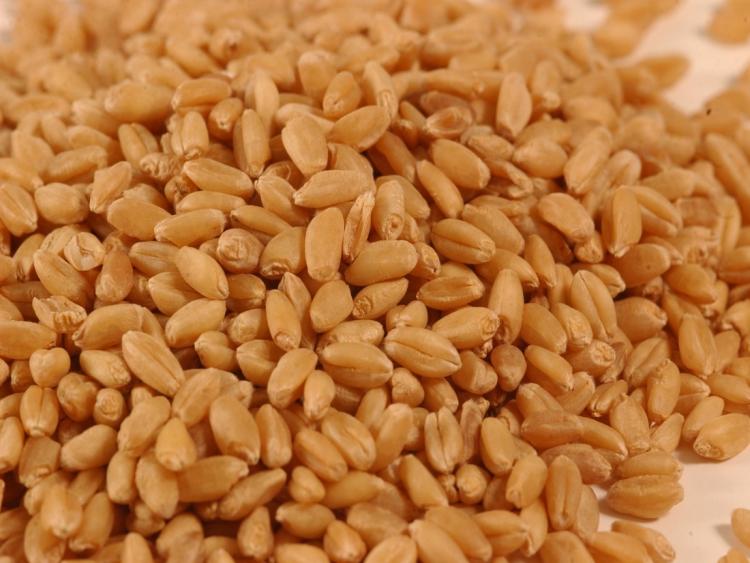 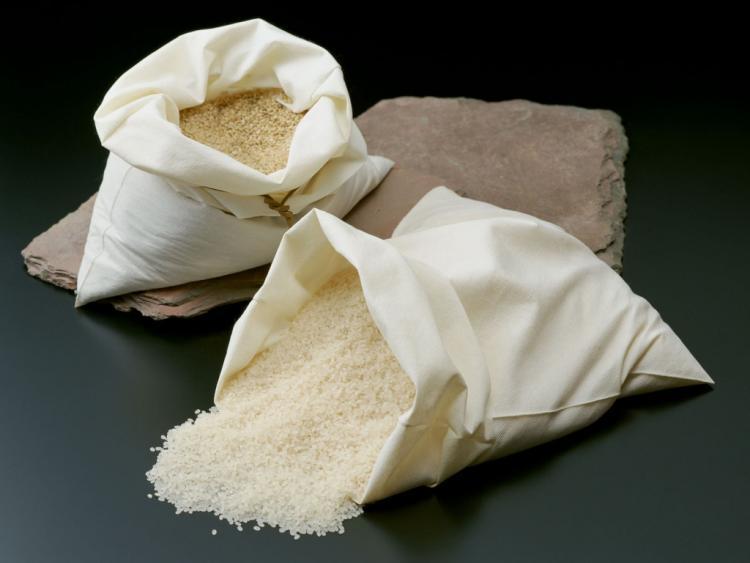 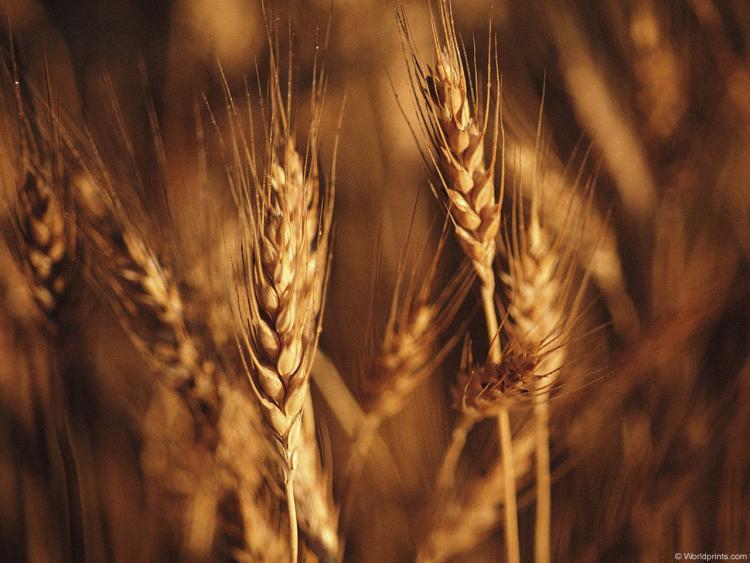 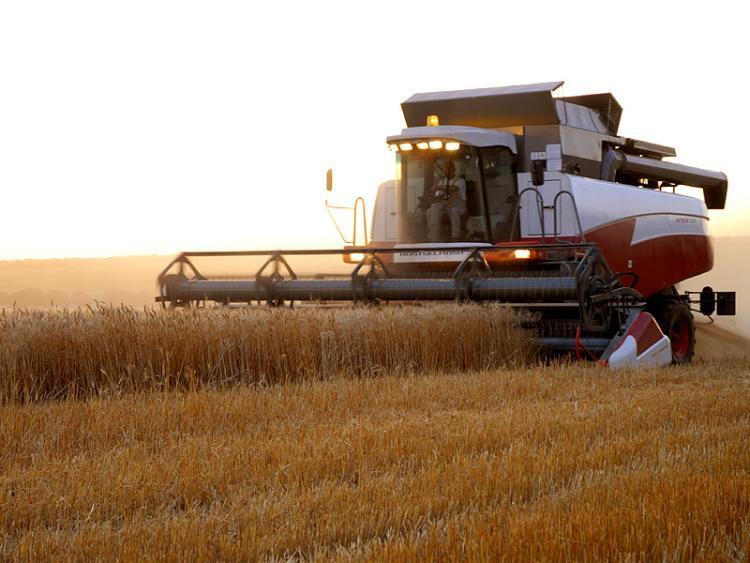 11
[Speaker Notes: В 7-м тыс. до н. э. культуры пшеницы стали известны племенам культуры Неа-Никомедия в Северной Греции и Македонии, а также распространились в Северную Месопотамию — хассунская культура, культура Джармо.
К 6-му тыс. до н. э. культура пшеницы распространилась в южные области (буго-днестровская культура, культура Караново в Болгарии[19][20], культура Кёрёш в Венгрии, в бассейне реки Кёрёш).
В 6-м тыс. до н. э. племена тассийской культуры принесли культуру пшеницы в Северо-восточную Африку (Средний Египет).
В Священном Писании Земля обетованная почти постоянно называется землёй пшеницы (видимо, из-за изобилия этого злака): злачное место (буквально хлебное место) или Рай.]
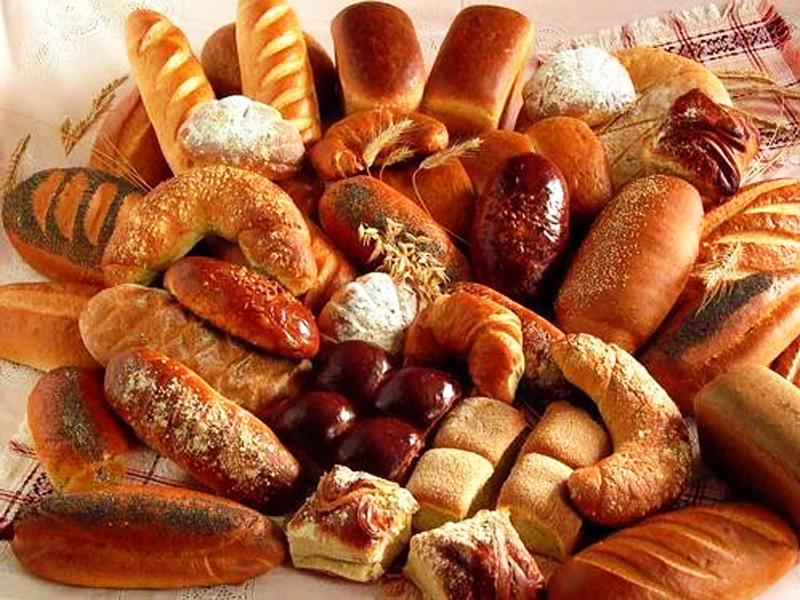 12
[Speaker Notes: В христианском искусстве пшеница символизирует хлеб причастия в соответствии со словами Спасителя, преломившего хлеб на Тайной вечере: «Это — Моё тело». У славян зёрна пшеницы были символом богатства и жизни, предохраняли человека от порчи.]
13
[Speaker Notes: Основной производитель пшеницы – Китай, второй по значению – США; затем идут Индия, Россия, Франция, Канада, Украина, Турция и Казахстан. Зерно пшеницы – важнейший сельскохозяйственный объект международной торговли: почти 60% всего экспорта зерновых. Ведущий в мире экспортер пшеницы – США. Много пшеницы вывозят также Канада, Франция, Австралия и Аргентина. Основные импортеры пшеницы – Россия, Китай, Япония, Египет, Бразилия, Польша, Италия, Индия, Южная Корея, Ирак и Марокко.]
14
Статистика мирового производства пшеницы, 1961—2008 гг. (по данным ФАО)
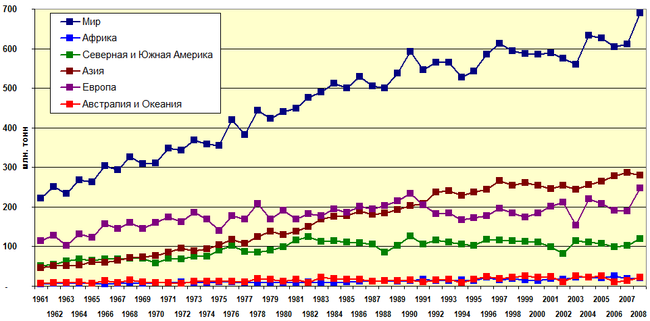 15
[Speaker Notes: В апреле 2010 года газета «Le Figaro» писала, что производство пшеницы в России может впервые в истории превысить её урожай в США. По мнению газеты, такой показатель является результатом новой российской сельскохозяйственной стратегии. Однако, необычайно жаркая погода в России летом 2010 года, характеризующаяся превышением климатической нормы на 10 градусов и более, а также малым количеством осадков, исключила подобное развитие событий. Более того, урожай пшеницы в 2010 году в большинстве регионов России погиб, что сказалось на общемировых ценах на пшеницу. Крупнейшими потребителями пшеницы являются ЕС (120 млн тонн), Китай (100 млн тонн), Индия (75 млн тонн).]
Благодарю за внимание
16